Basic Tree Identification
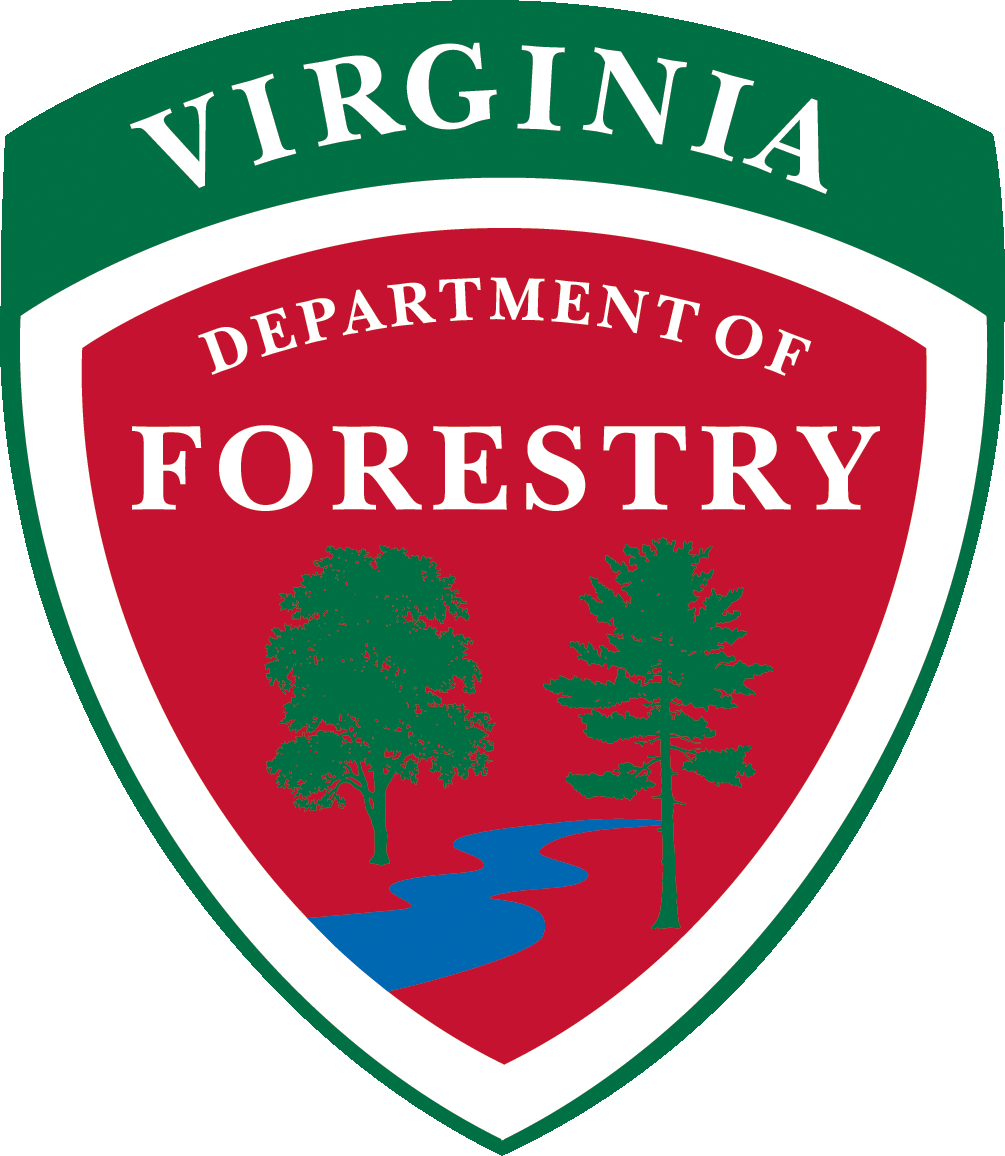 Presented by
Virginia Department of Forestry
What is a tree?
Woody plant 
Usually one main stem 
Exceeds 15 feet in height and 3 inches in diameter at maturity
Tree Identification Features
Leaves
Bark
Twigs
Reproductive Parts
Overall Form 
Growing Site
Leaf Characteristics
Deciduous or evergreen?
Arrangement on stem
Simple or compound?
Pinnate or palmate leaflets or veins
Margins
Base and tip features
Special characteristics (smell, texture, stipules, glands, etc.)
Leaf Parts
Veins (pinnate)
Blade
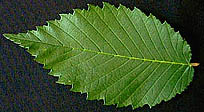 Petiole
Edge/Margin
Leaf Arrangement
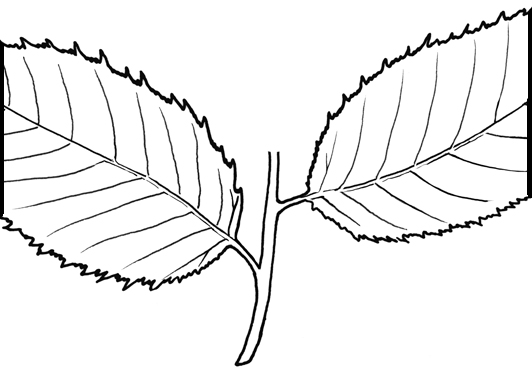 Alternate
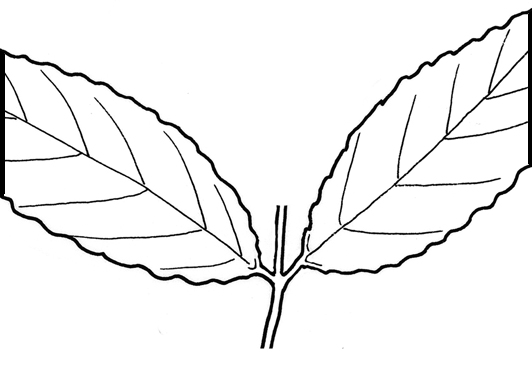 Opposite
Simple vs. Compound
Simple – leaf has one part






Compound – one leaf has
multiple parts (leaflets)
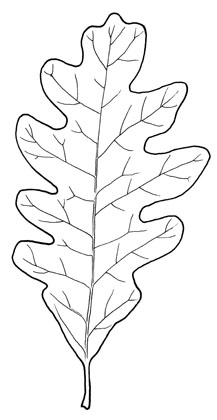 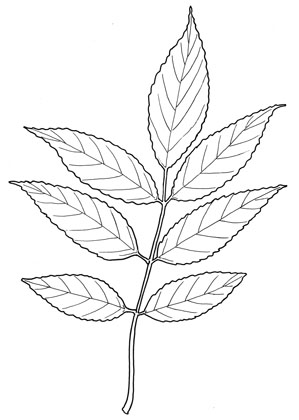 Venation
Pinnate – One main vein starting at the petiole, with 
smaller ones branching off 



Palmate – Several main veins 
starting at the petiole, with 
smaller ones branching off
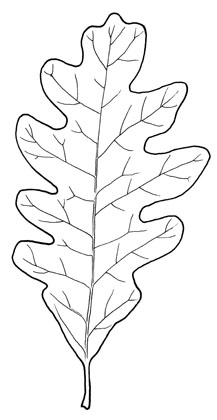 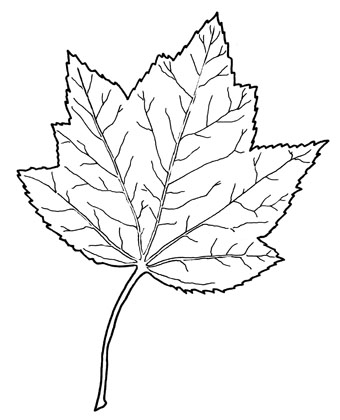 Lobes
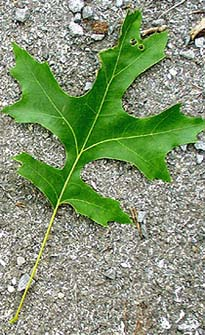 Lobe
Sinus
Edges or Margins
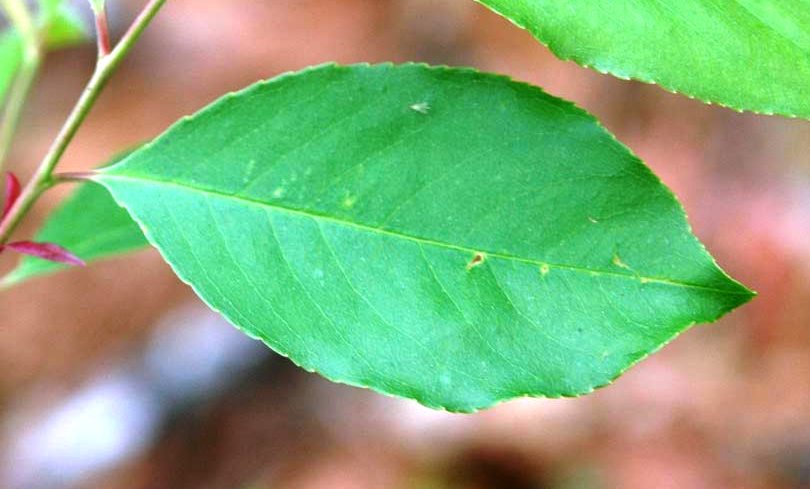 Serrated
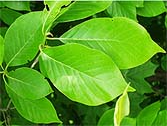 Entire
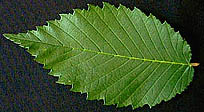 Doubly Serrated
Needles
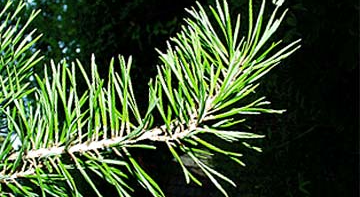 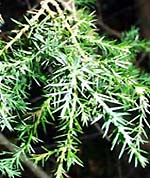 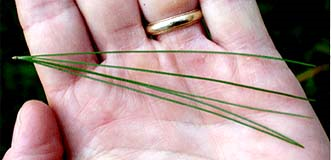 What characteristics do you see?
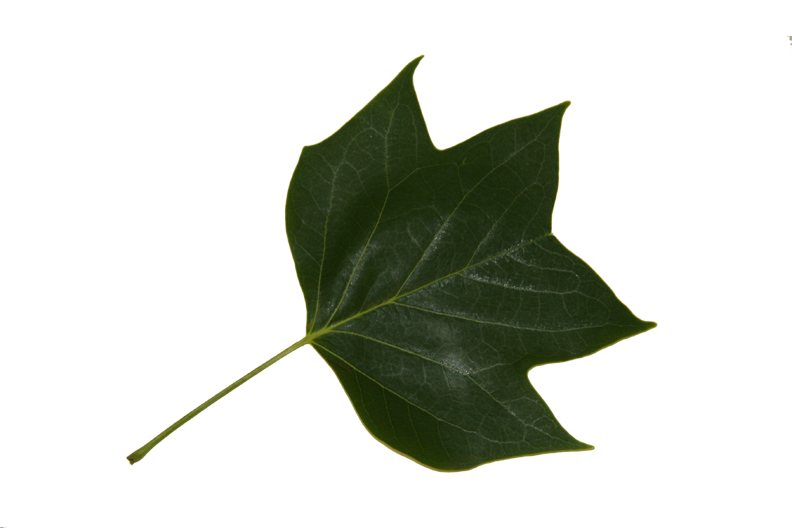 Characteristics?
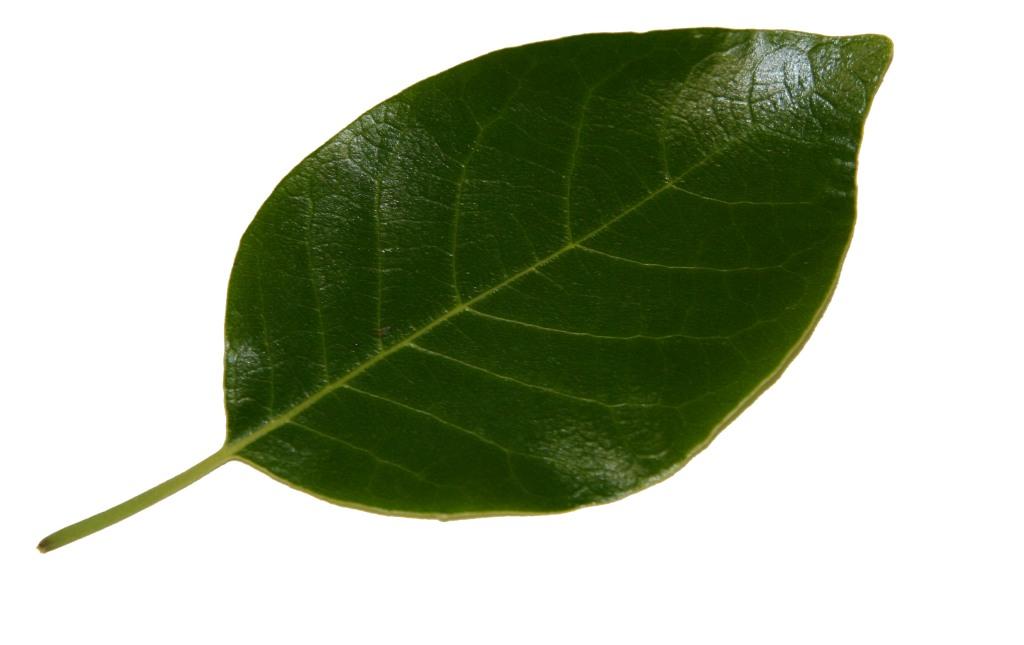 Characteristics?
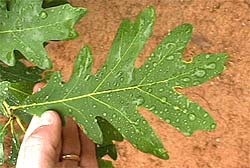 Characteristics?
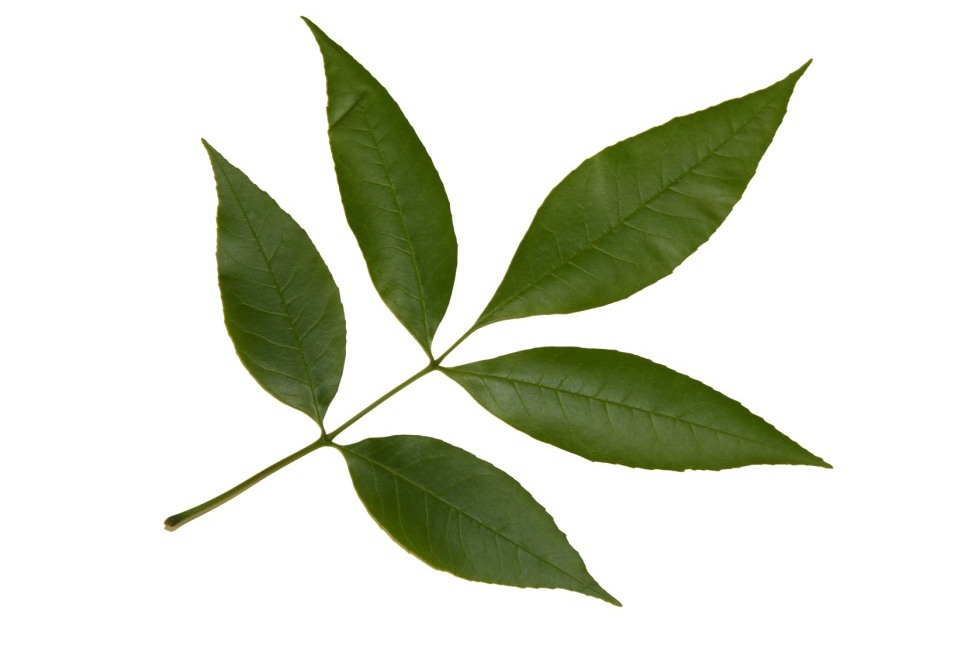 Characteristics?
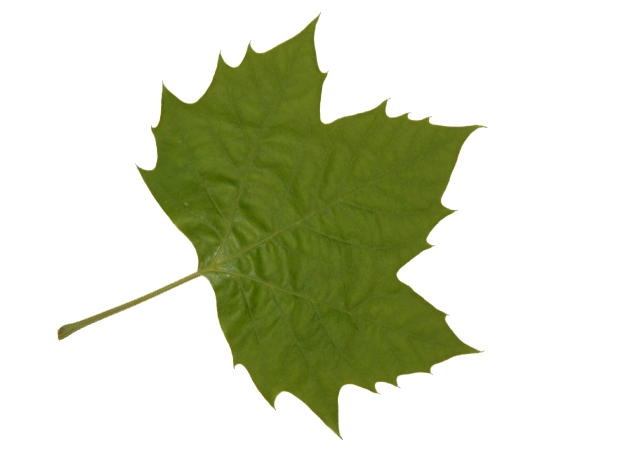 Characteristics?
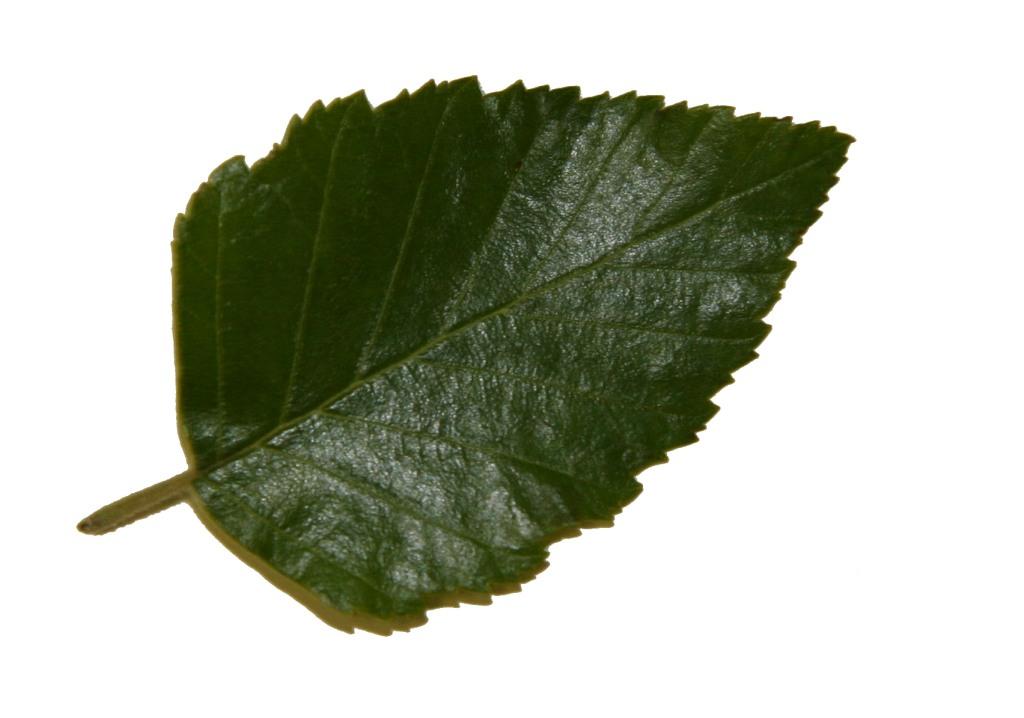 Bark Characteristics
Terminology is somewhat subjective.

Descriptive terms may include smooth, scaly, ridged, furrowed, fissured, platy, blocky, netted, and more!
Characteristics?
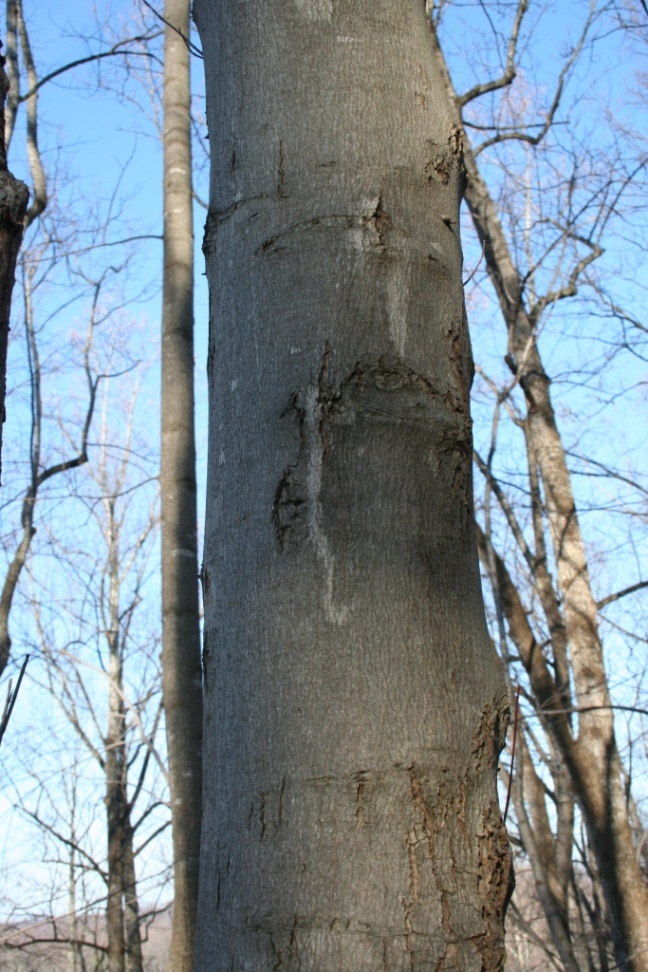 Characteristics?
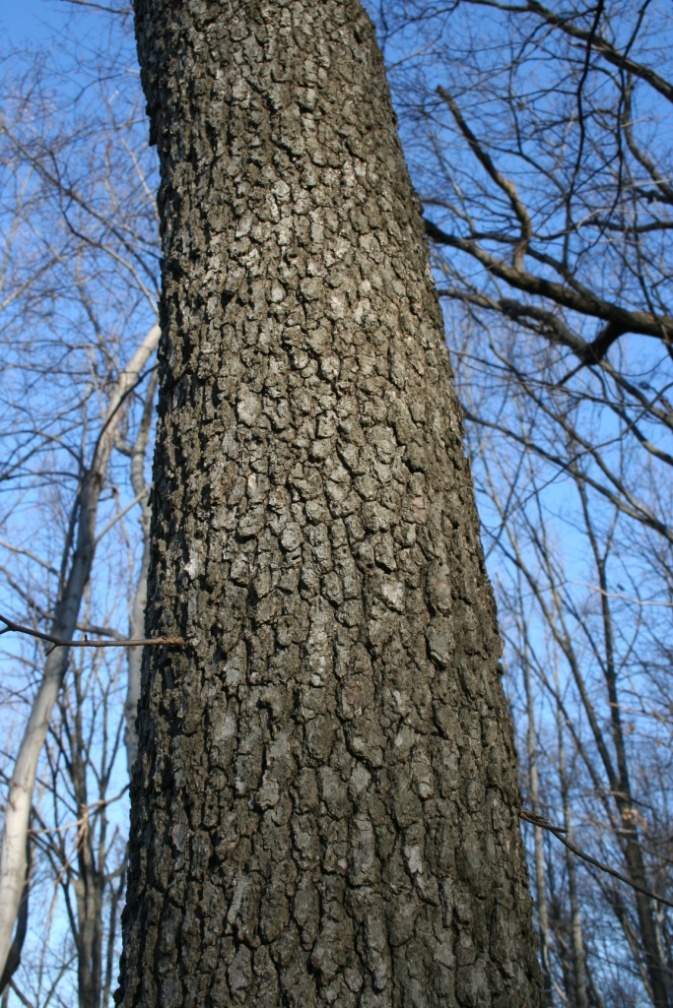 Characteristics?
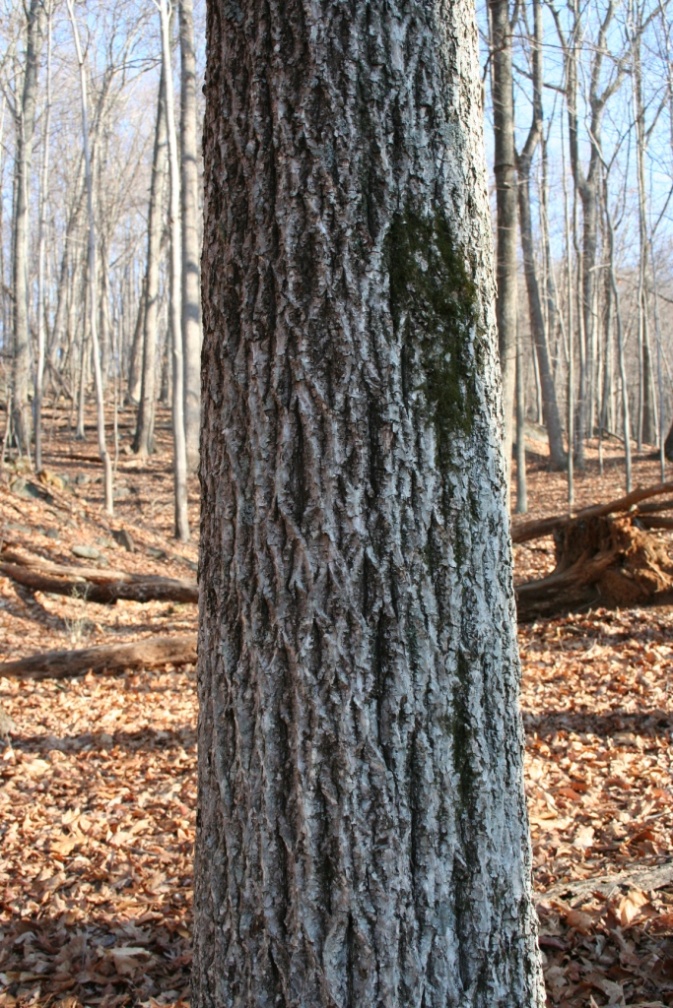 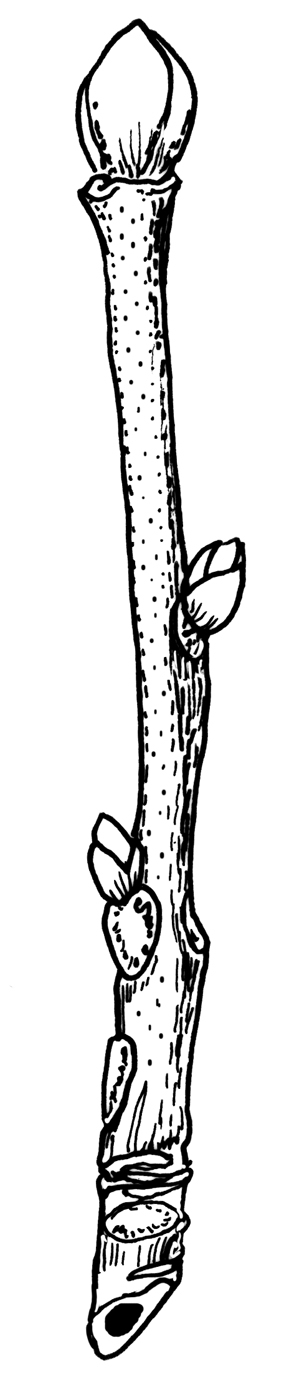 Leaf scar, w/ bundle scars
Lenticels (the tiny dots)
Pith
Terminal bud
Lateral bud
Twig Characteristics
Tools to Aid in Identification
Your senses – sight, touch, smell
Dichotomous keys and field guides
Hand lens – because details matter! 
Optional – sharp knife or clippers
Practice
Practice
Practice!